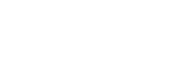 AmwayNow Philippines
AmwayNow MSB+VN Enhancements: Project Kick-Off
SEA Brand Microsites + Community Pod
SEA Technology
February 2023
Thank You
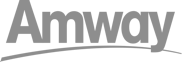 For more information, please contact the SEA Brand Microsites + Community Pod.